DRAFT INSERT CLUB NAME
Strategic Plan
Insert Date
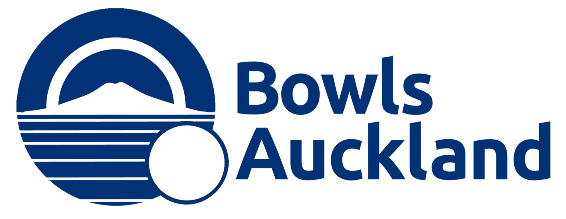 INSERT CLUB LOGO HERE
OUR PURPOSE:	 Insert your club’s north star or reason for being – think deeper – it may be linked to your origin story. OUR VISION:	 Articulate your long-term goal / aspirations – evoke feelings / impact on the community. 
OUR VALUES:	 List your club’s values, make sure they are actionable i.e., We will, or we are etc..
STRATEGIC PILLARS AND FOCUS AREAS: